E.E.E.F Professora Filomena Quitiba
Tratamento da Água/Esgoto
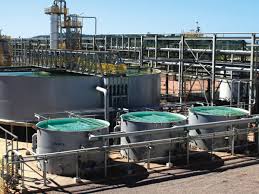 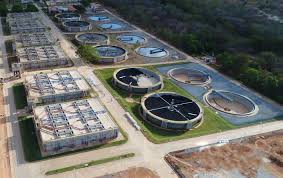 Turma: 2º M03
Profª: Chirlei
Alunos(a): Taynara, Samara, Álvaro, Kanandra, Yasmin.
Tratamento de Água
Definição (o que é):
 
Tratamento de Água é um conjunto de procedimentos físicos e químicos que são aplicados na água para que esta fique em condições adequadas para o consumo.
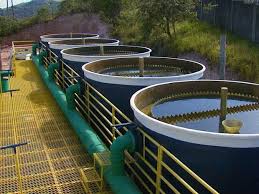 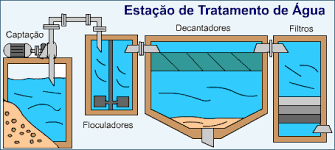 Etapas:
 
Coagulação

 Floculação  

Decantação 
 
Filtração 

Desinfecção 
 
- Fluoretação 
 
- Correção de PH
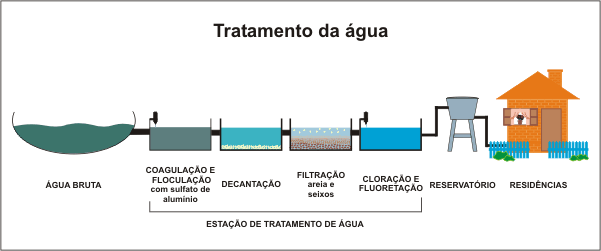 Tratamento de Esgoto
O tratamento de esgoto é uma medida de saneamento básico tendo como objetivo acelerar o processo de purificação da água antes de ser devolvida ao meio ambiente ou reutilizada.
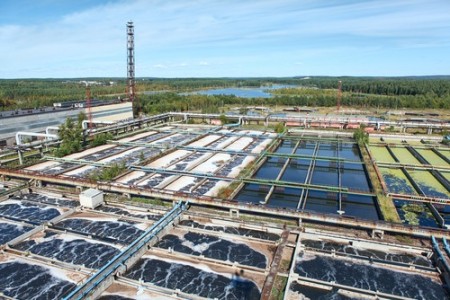 Etapas do tratamento de Esgoto:
Reator Anaeróbio de Fluxo Ascendente (RAFA):

Lagoa facultativa:

Lagoa anaeróbia:

Baias e valas de infiltração:

Flotação: 

Lagoa de maturação:
Métodos mais ecológicos:
Em Araruama, no estado do Rio de Janeiro, todo o processo de despoluição se dá pelas plantas que substituem a energia elétrica e vários produtos químicos; 170 litros de água são despoluídos por segundo. 

Outra fonte ecológica aplicada principalmente em zonas rurais é a fossa séptica, mesmo sendo de construção individual, ela é vantajosa por não necessitar de rede de captação de esgoto e pelo o custo baixo.

Cerca de 100 milhões de brasileiros não possuem coleta e tratamento de esgoto, resultando na contaminação do solo. 

Somente 10% do esgoto brasileiro coletado é tratado, o resto é descartados nos afluentes, acarretando em doenças como a cólera, leptospirose, hepatites, diarreia e esquistossomose, por exemplo.
ENEM-2011 Questão 42
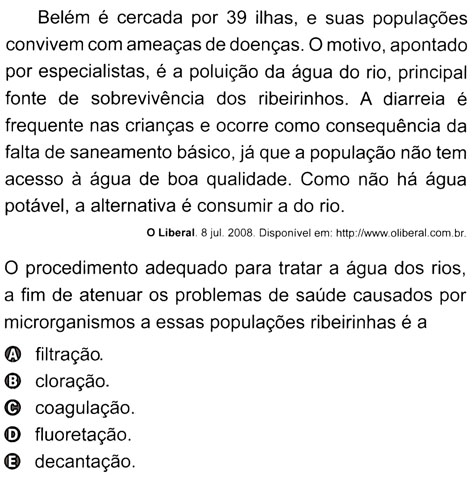 Resolução:Resposta: B